Laser-Wire as a Non-invasive Transverse Beam Emittance Diagnostics for Electrons and H- particles: similarities and differences
Pavel Karataev
John Adams Institute for Accelerator Science
at Royal Holloway, University of London


On Behalf of Laser-Wire Collaboration
Laser-Wire People
BESSY: T. Kamps
DESY : E. Elsen, H. C. Lewin, F. Poirier, S. Schreiber, K. Wittenburg, K. Balewski
JAI@Oxford: B. Foster, N. Delerue (LAL now), L. Corner, M. Newman (CERN), A. Reichold, R. Walczak
JAI@RHUL: S. Boogert, G. Boorman, A. Bosco, P. Karataev, K.Kruchinin (Czech Republic), S. Gibson, L. Nevay, I. Agapov (DESY)
KEK: A. Aryshev, H. Hayano, K. Kubo, N. Terunuma,  J. Urakawa
SLAC: A. Brachmann, J. Frisch, M. Woodley, M.Ross
CERN:  T. Lefevre, R. Jones, T. Hoffmann, F. Roncarolo, U Raich, E.Bravin
Imperial College: J.K.Pozimski
Two basic principles
Electron beam Laser-Wire
Inverse Compton Scattering Process

H- beam laser Wire
Photo-ionization (neutralization) process
e-beam laser wire for linear colliders
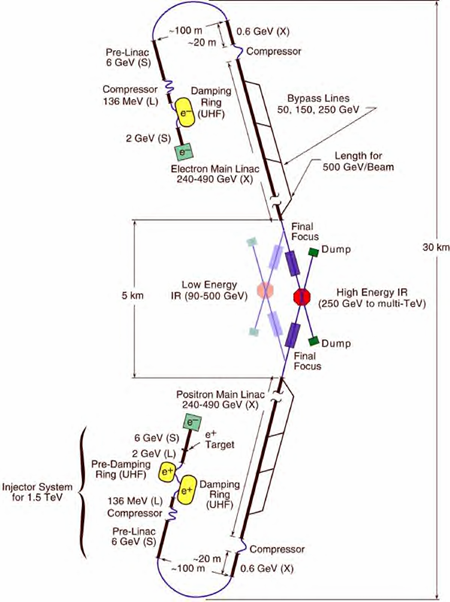 Colliders e-/e+ high precision machines.
Two main current designs - International Linear
     Collider (ILC) and Compact Linear Collider (CLIC).
Extreme focusing/charge/luminosity requirements.
Need high quality non-invasive measurements of beam size, emittance, position, charge, duration, etc.
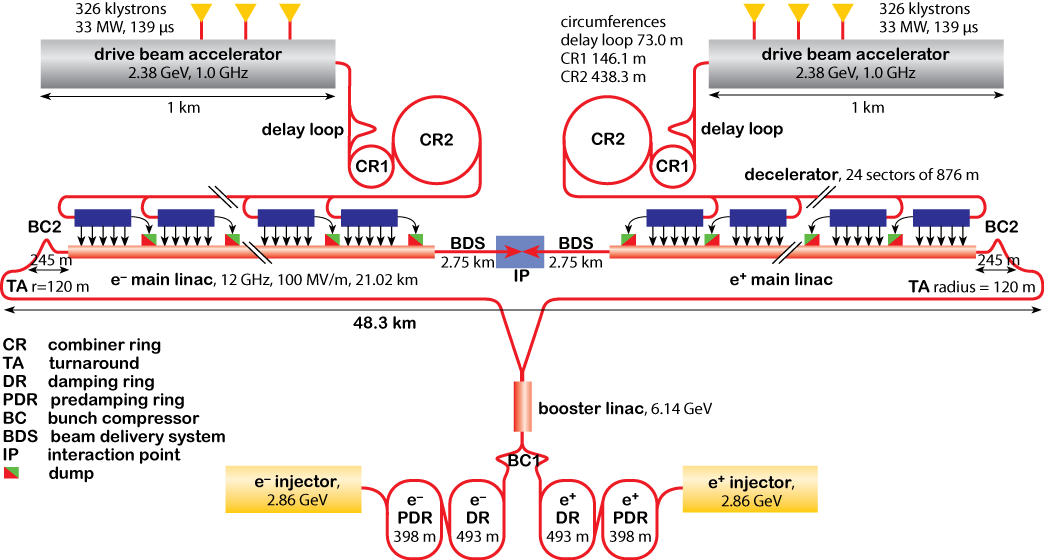 Laser-Wire Principle
KEK:ATF2 – Accelerator Test Facility
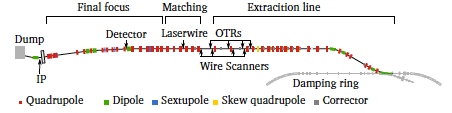 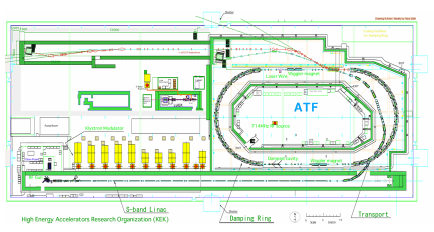 KEK:ATF2 – Accelerator Test Facility
Laserwire IP
Laser beam transport
Detector
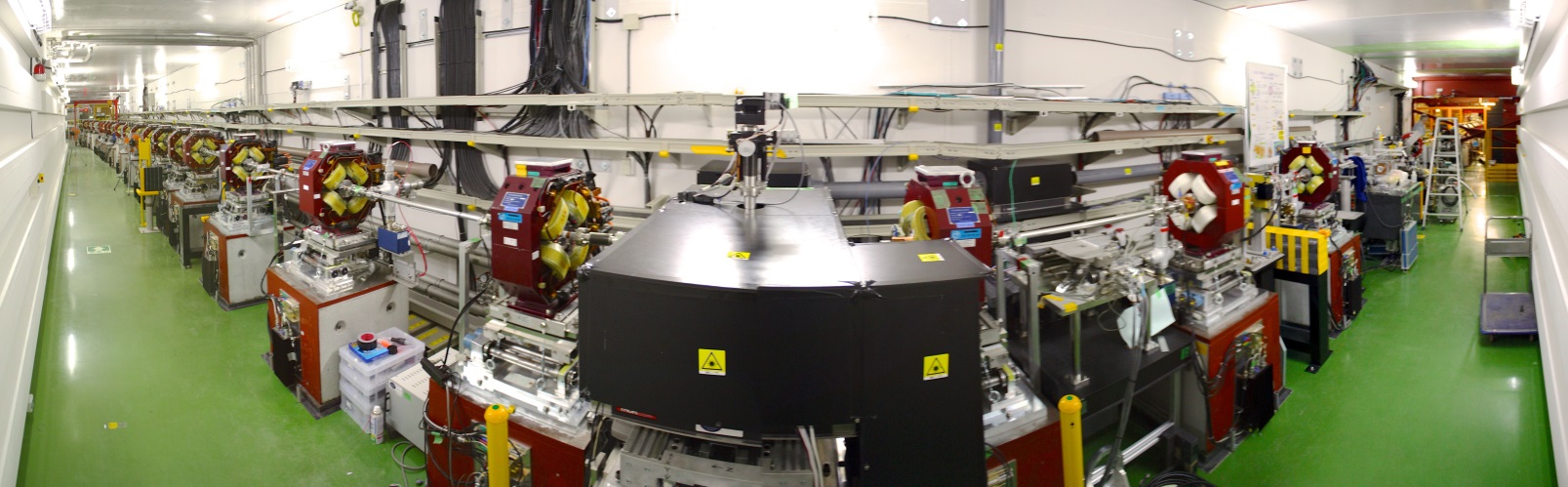 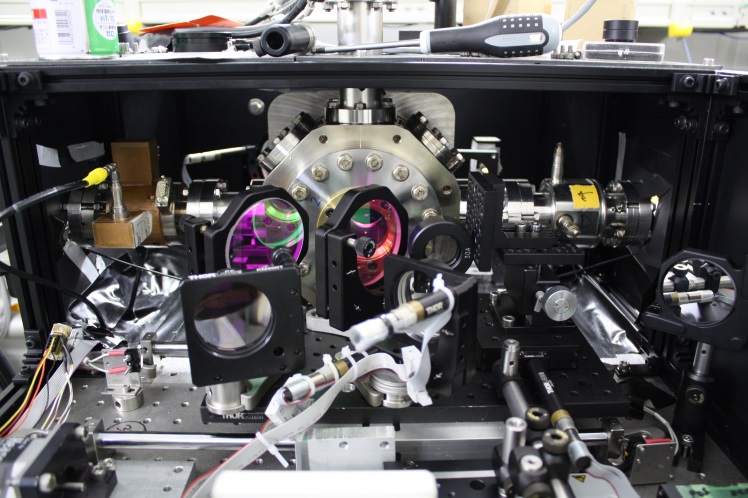 LW interaction region
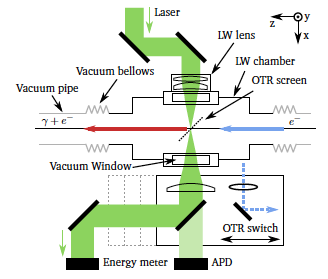 Laser – e-beam collision search
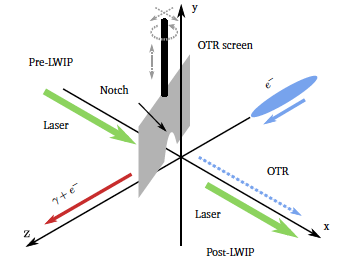 f2 lens design
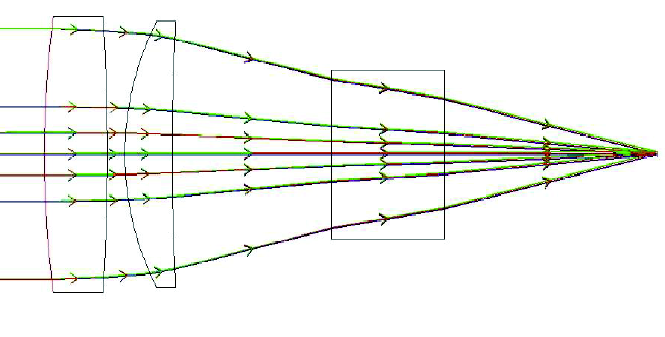 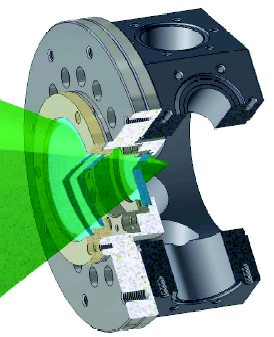 f2 lens at 50 mm focal distance
Aberration free at 532 nm
Geometrical shadow avoided
Laser-Wire Layout
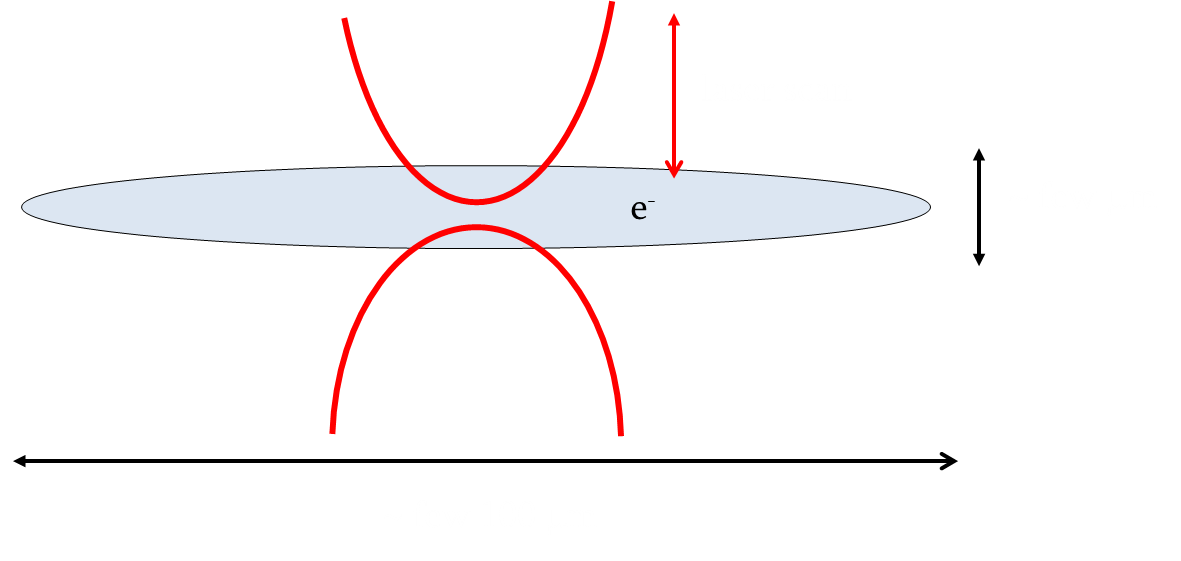 Vertical direction 
scan
2zR ~ 30 – 40 mm.
Horizontal direction scan
Horizontal and Vertical beam profiles
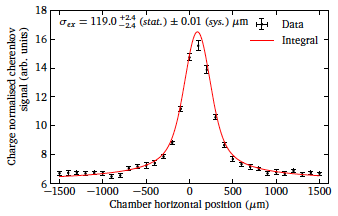 Horizontal
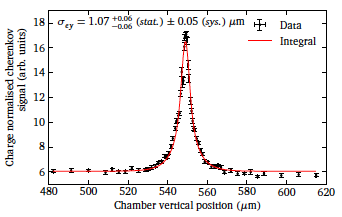 Vertical
Emittance measurement
Physical beam emittance was 82.56 ± 3.04 pm rad
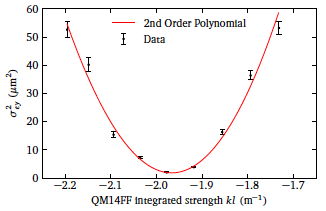 Performance characteristics
Dynamic range: Defined by the signal to noise ratio and can be adjusted by the laser power

Resolution - determined by the laser waist (Linear Collider requires 1m, 3.4m convoluted size achieved at ATF)

Accuracy
Aberration of the lens system (need an aberration free lens)
Laser waist and waist position should be stabilized
Bunch-by-bunch instability

Non-Destructive method
Major candidate for linear collider
H- Laser-wire for proton machines
Large Hadron Collider injection complex
High Luminosity upgrade

Proton beam driven neutron  sources
High intensity beam is needed for generating high flux neutrons or neutrino
Accelerator Complex at CERN
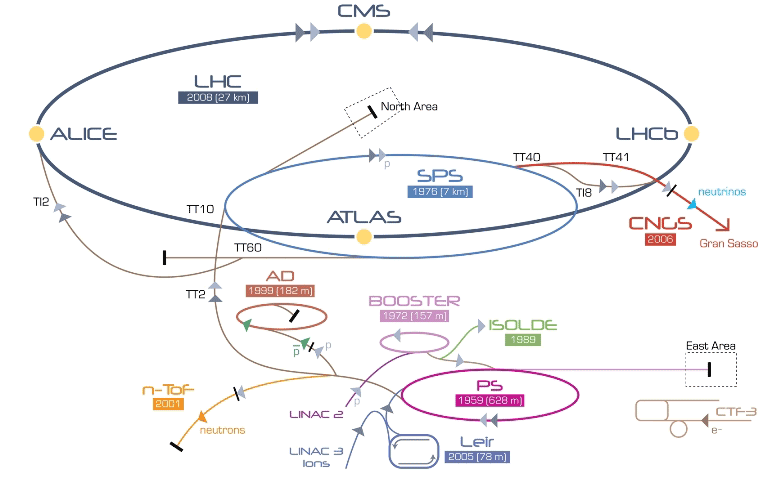 Direct Phase-space measurement principle
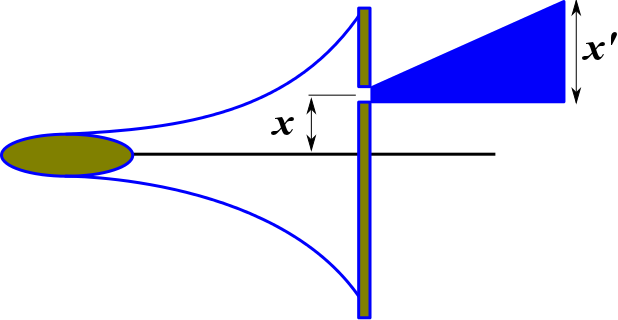 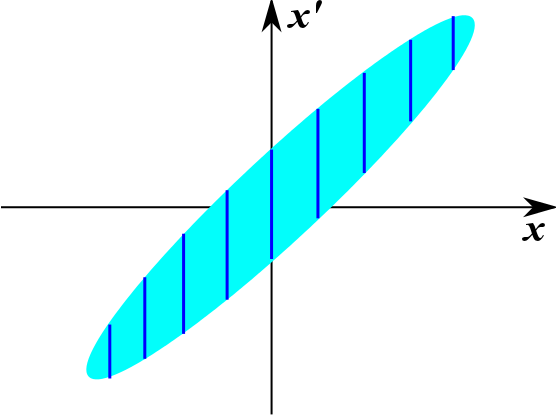 H- Laser-wire principle
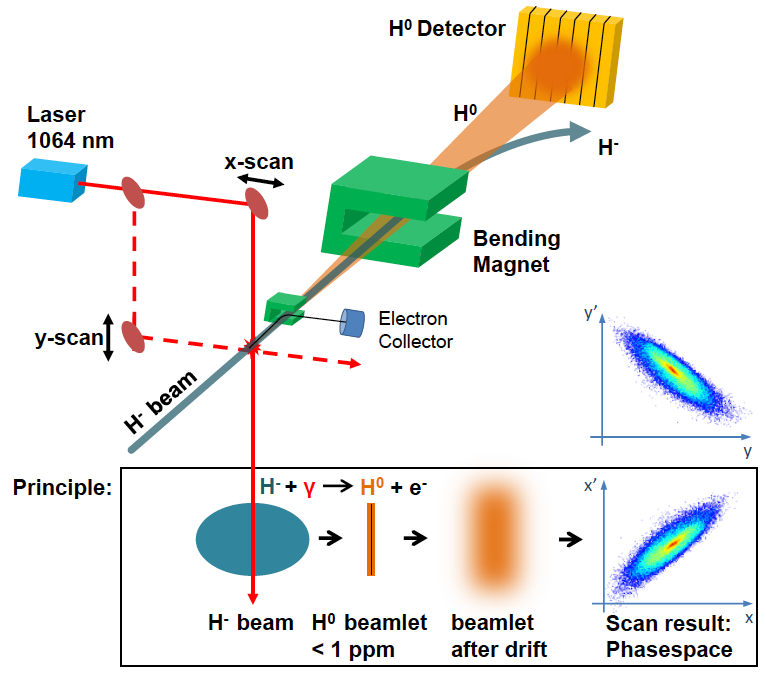 Courtesy to T. Hoffman
Photo-detachment cross-section
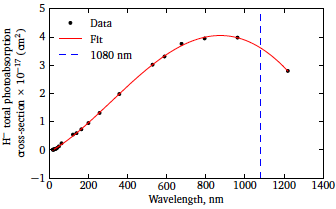 J.T. Broad and W.P. Reinhardt, One- and two-electron photoejection from H-: A multichannel
j-matrix calculation. Physical Review A, 14(6):2159–2173, 1976.
Laser delivery system
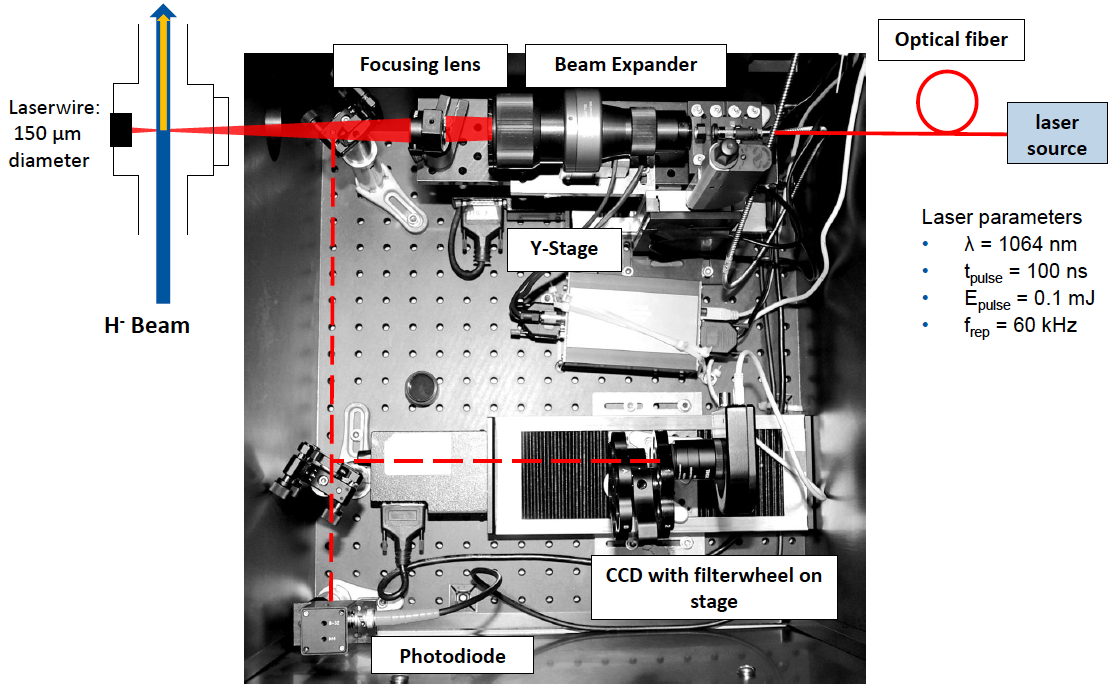 Courtesy to T. Hoffman
H0 Diamond Strip detector
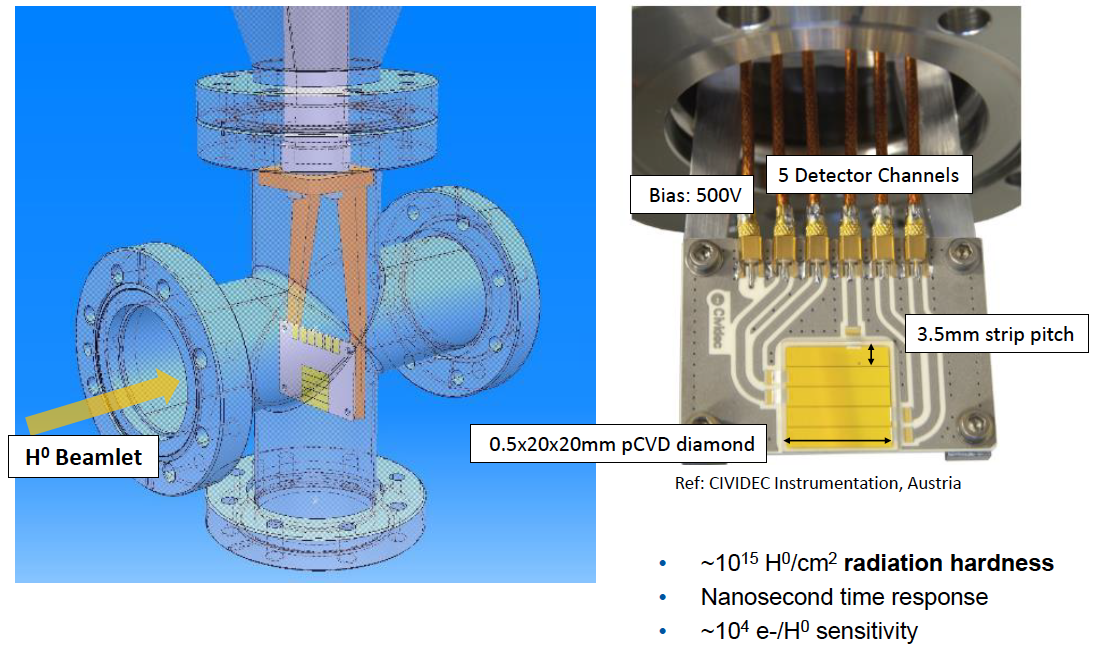 Courtesy to T. Hoffman
Diamond detector signal
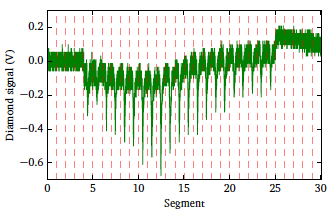 Phase-space measurements
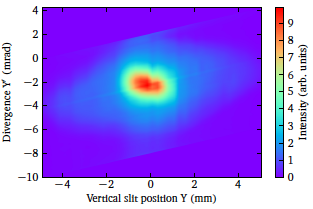 Slit and grid technique
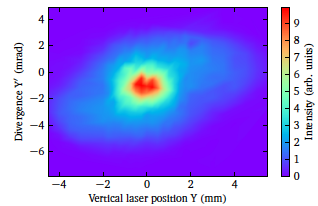 Laser-wire technique
Summary
H- particles
Moderate power
Beam delivery with weak focusing
Could be far-away
Special fast position sensitive detector
Electrons
High power
Extreme focusing with aberration free optics
Close to the beam
Pointing stability
Precise positioning system
Strict safety requirements